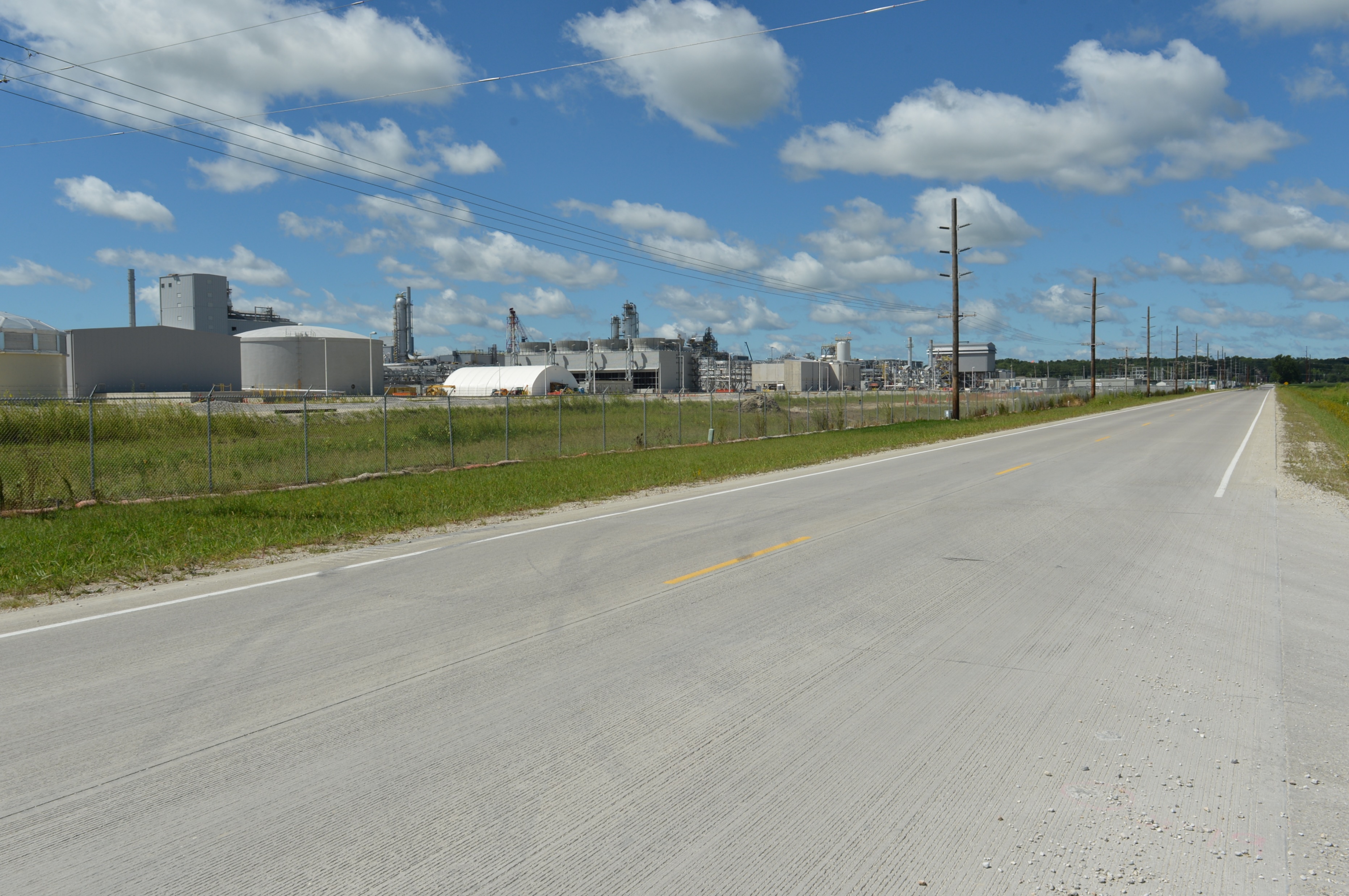 Revitalize Iowa’s Sound Economy Program
Funding Recommendation
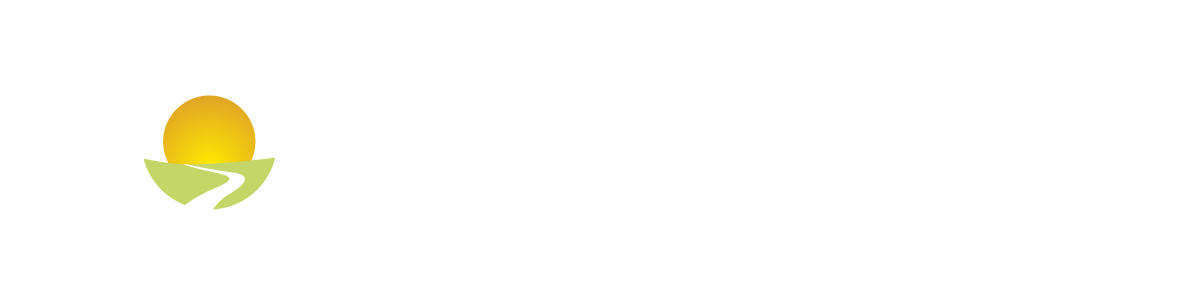 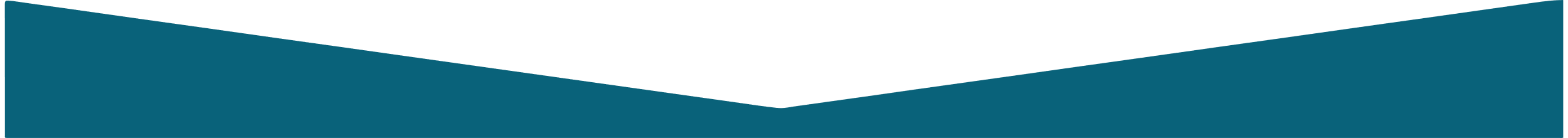 Debra Arp
Local Systems Bureau, Grant Team Leader
12/10/2024
Revitalize Iowa’s Sound Economy Program
Created in 1985
Purpose: To promote economic development through roadway improvements
Eligible development shall have value-adding activities that feed new dollars into the economy
Available to cities and counties through an application program
2
2
Monthly Program Financial Report
Funded annually with dedicated state motor fuel and special fuel tax revenues
1 Calculation based on FY2024 average monthly RISE RUTF revenue of $967,661 to the city RISE fund and $483,831 to the county RISE fund. As of 10/31/2024, FY2025 is 33.3% complete.
2 Actual RISE revenue includes RUTF revenue, loan repayments, and project settlements. These revenue sources are variable and are not included in projections.
3 Award of $285,212 to Jasper County in November 2024 is not reflected in the outstanding commitments of 10/31/2024.
3
3
Local Development Project Evaluation Criteria
4
4
Local Development Recommendations
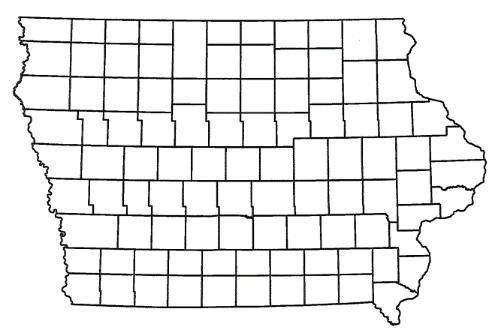 5
5
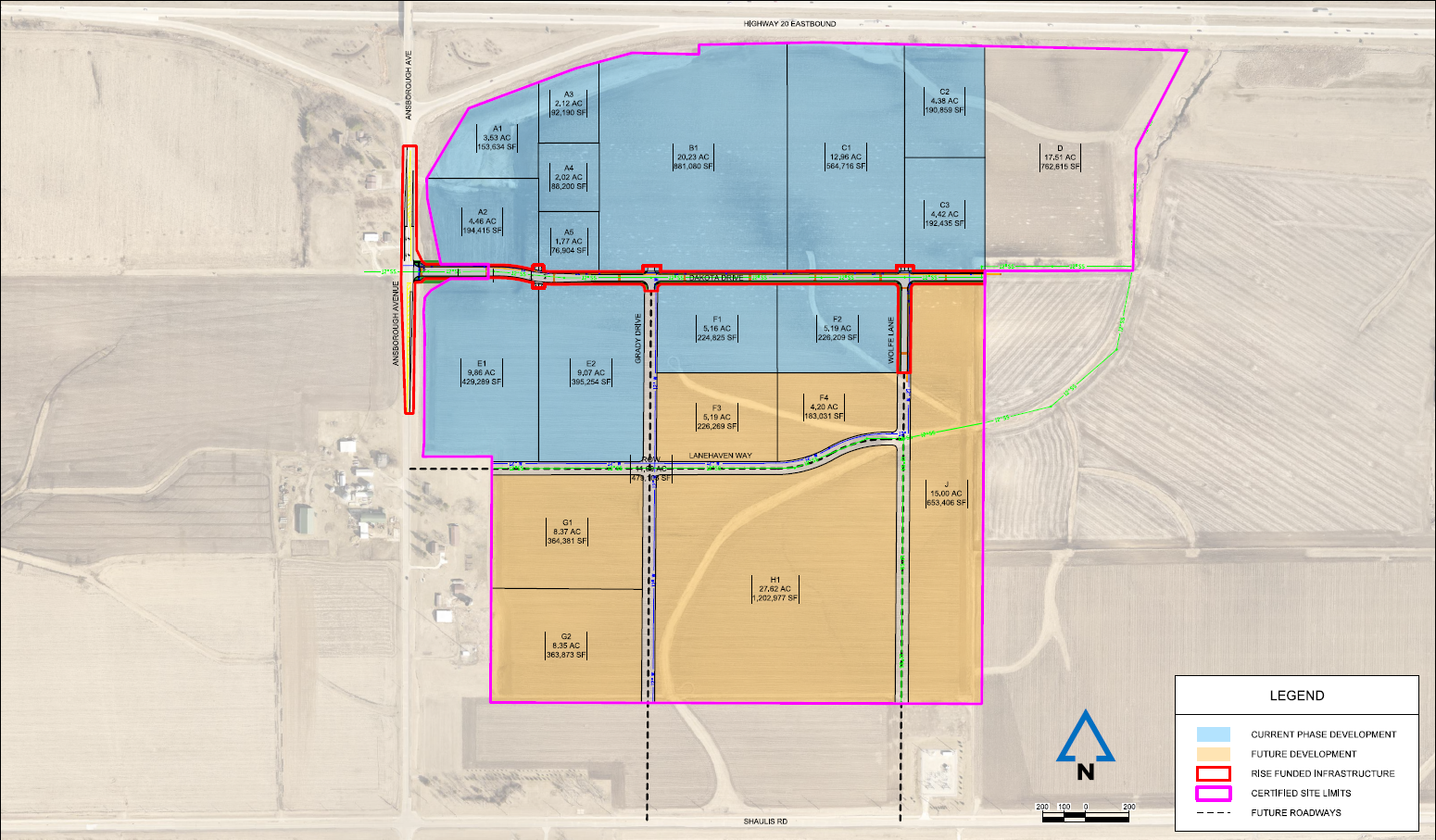 Waterloo
Local Development (Certified Site)
Construction of approximately 2,600 feet of Dakota Drive; 470 feet of Wolfe Avenue; turn lanes on Dakota Drive and a left turn lane on Ansborough Avenue located on the southwest side of town.

Total Cost:    $3,788,225
Requested:   $2,272,935 (60%)
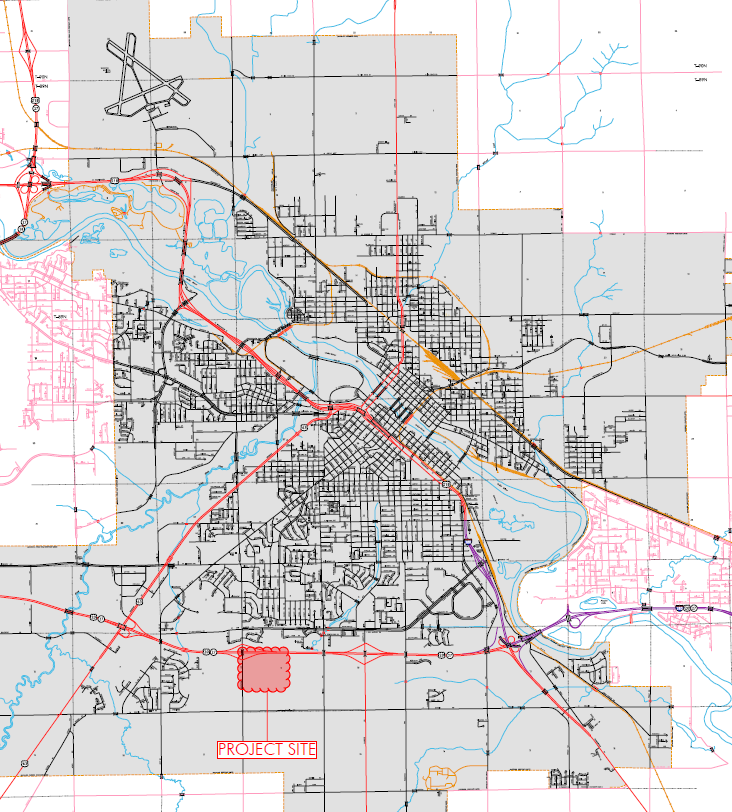 6
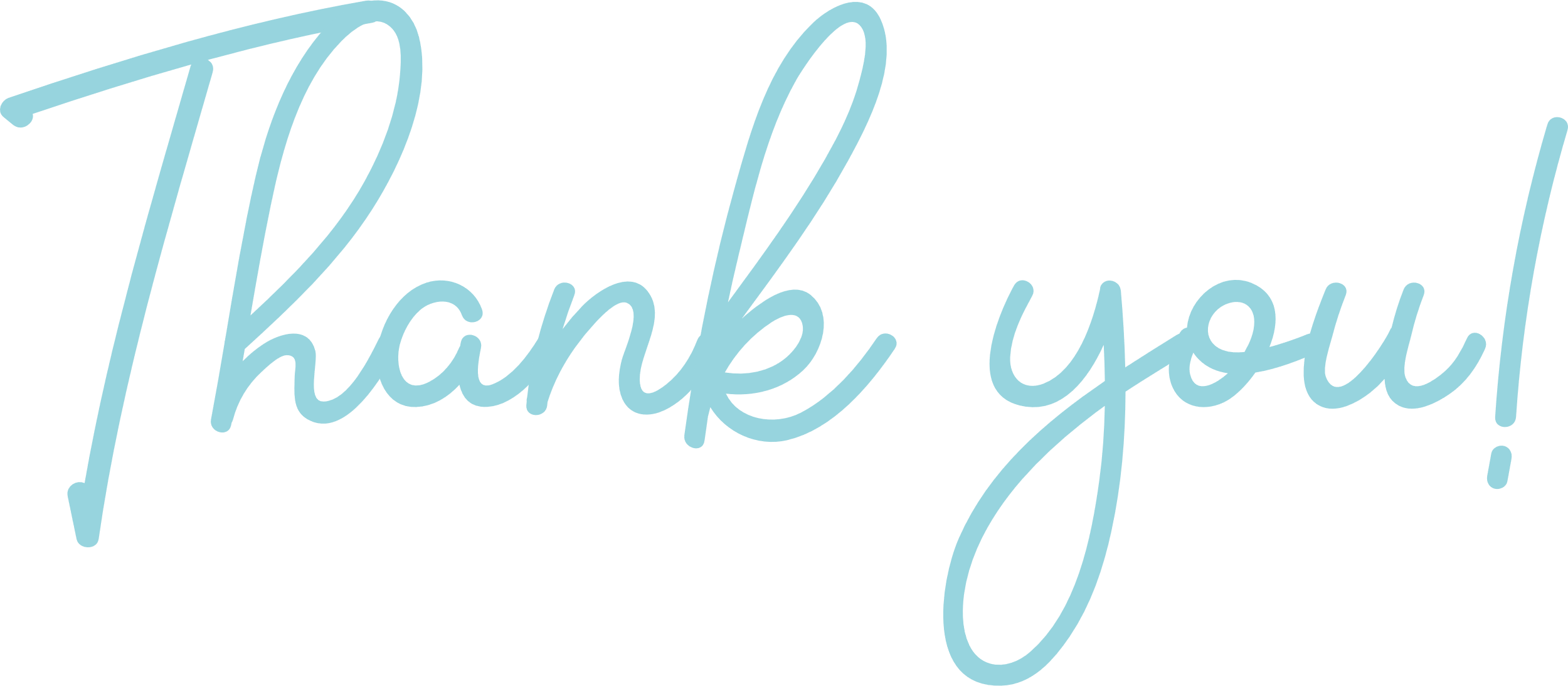 Questions?
jennifer.kolacia@iowadot.us
515-239-1738
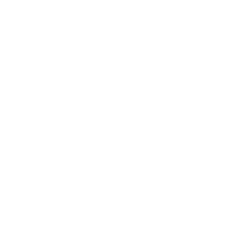 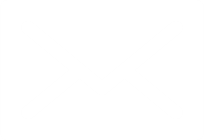